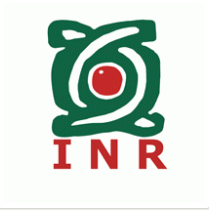 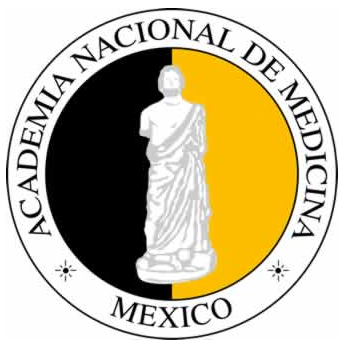 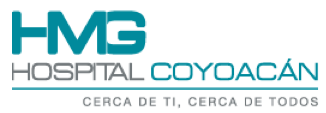 DIABETES TIPO 3Insulina, Glucosa y Sistema Nervioso Central
Dr. Raúl Carrillo Esper
Abril 2018
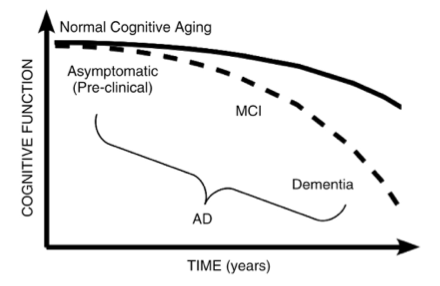 DCM: *Alt. Memoria/Función Cognitiva normal
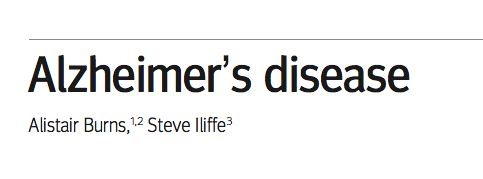 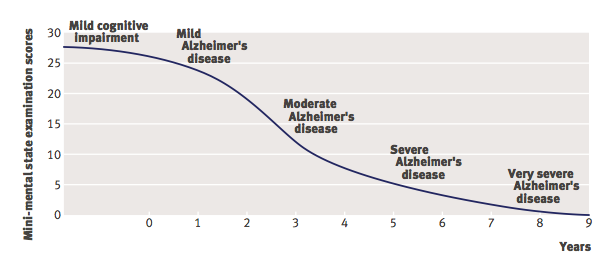 Epidemia
47 millones de personas viven con demencia
    - 60% a 70% Enfermedad de Alzheimer
Disfunción cognitiva
Alteraciones en la memoria
Alteraciones en la relación sueño/vigilia
Cambios de personalidad
Psicosis
Diagnóstico Diferencial
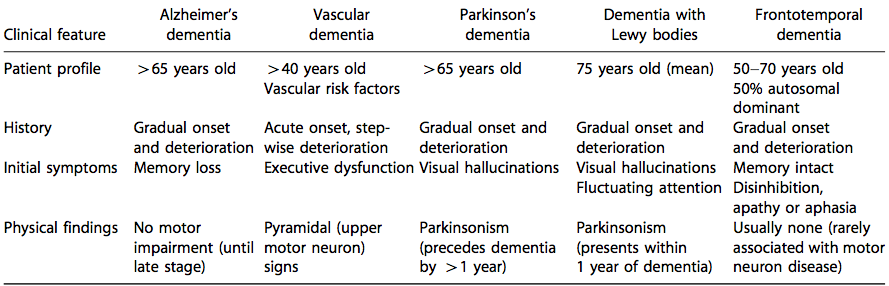 Enfermedad de Alzheimer
PROTEINOPATÍA:

    - B-amiloide
    - Proteina Tau  
    - Acúmulo de B-amiloide, placas neurofibrilares,
       gliosis y pérdida neuronal
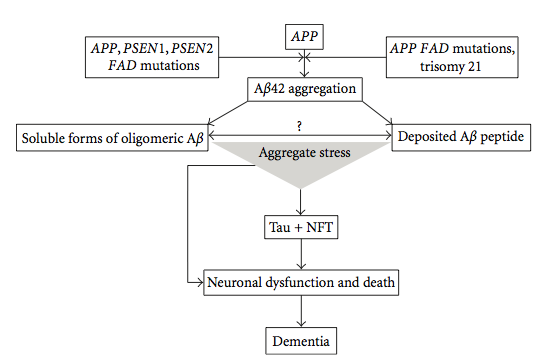 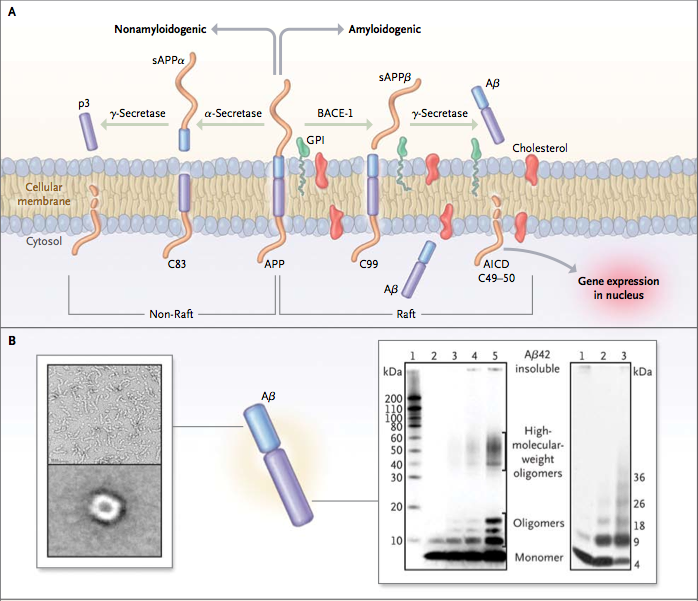 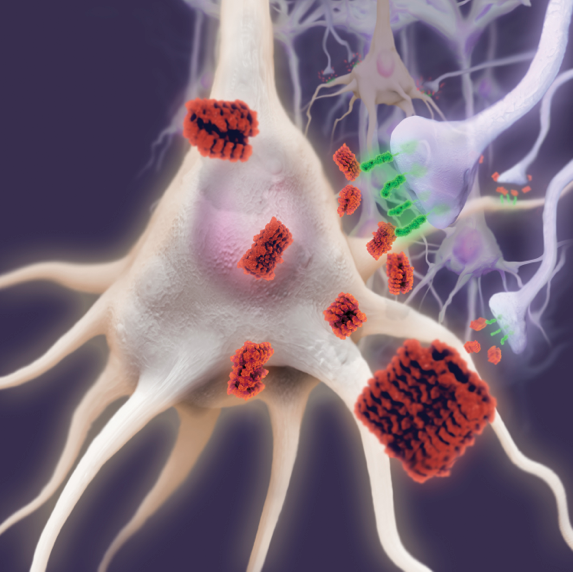 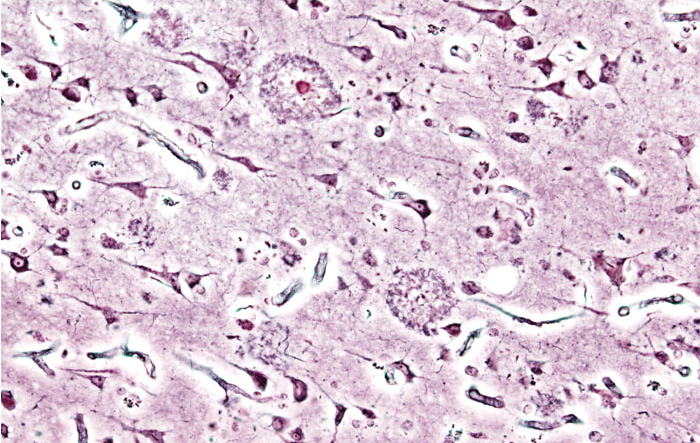 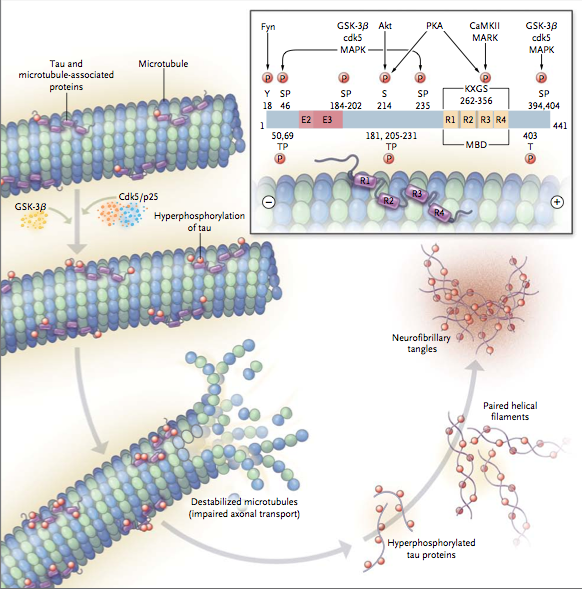 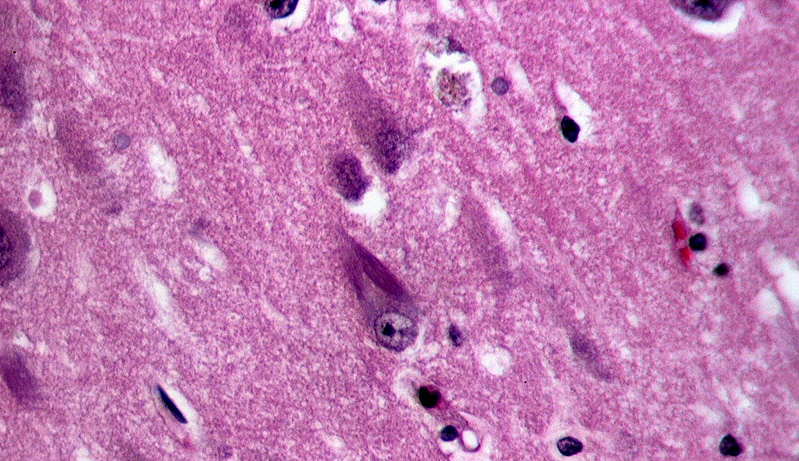 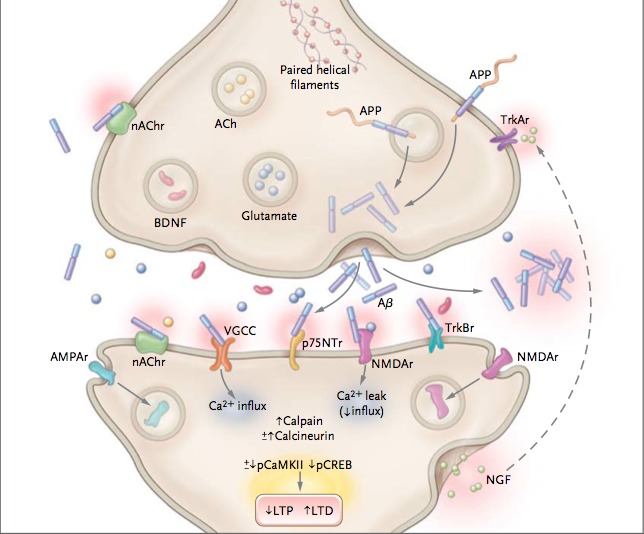 Tratamiento
Inhibidores de Colinesteresa:
    - Donepezil
    - Rivastigmina
    - Galantamina

Antagonista parcial glutaminérgico:
    - Memantina
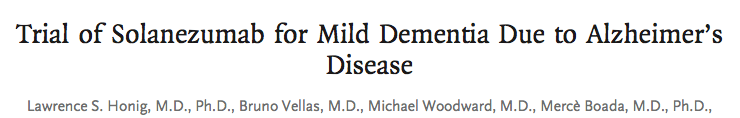 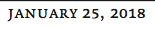 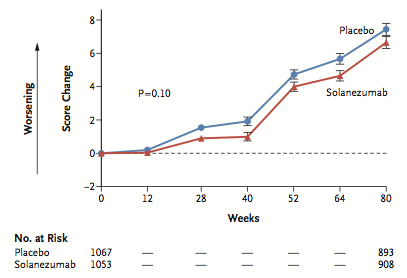 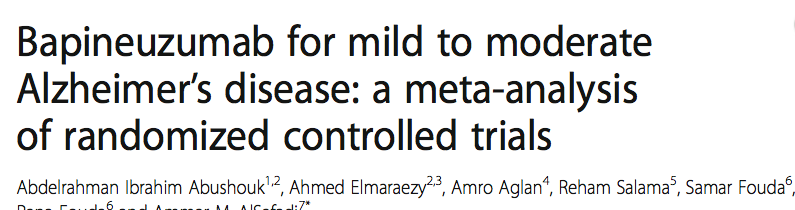 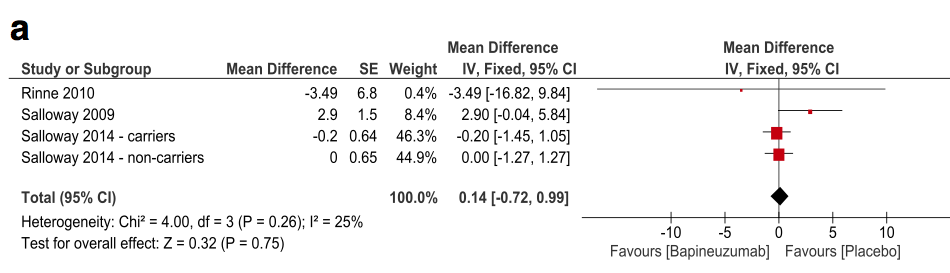 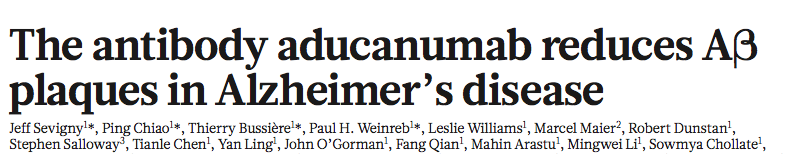 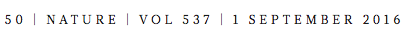 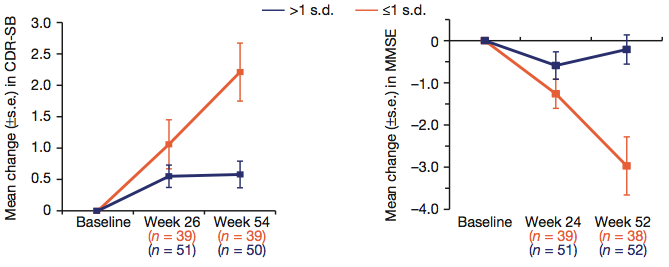 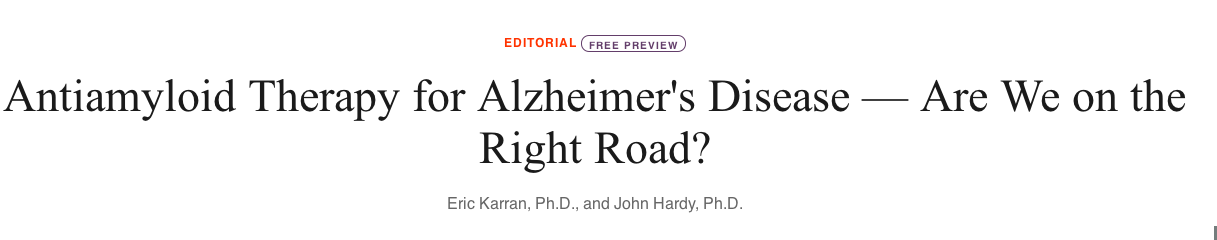 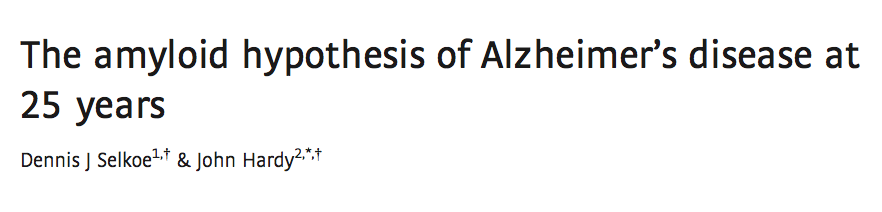 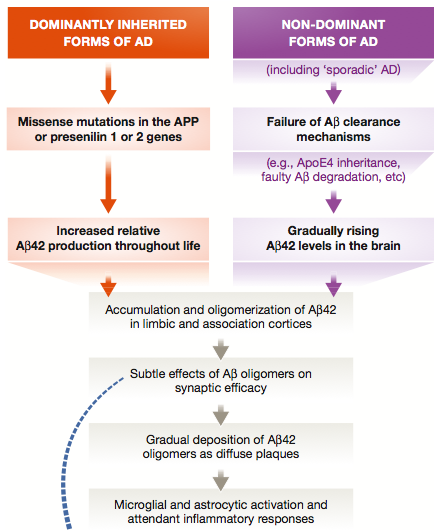 ¿EPIFENÓMENOS?
Neurodegeneración
Pérdidad de sinapsis
Neurotransmisión
Daño Mitocondrial
Inflamación
Estrés oxidativo
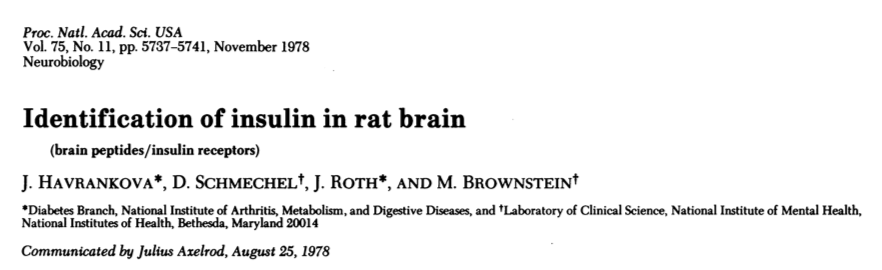 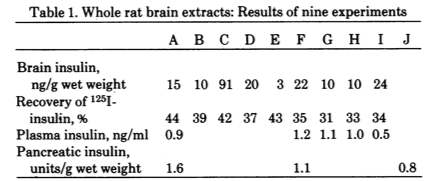 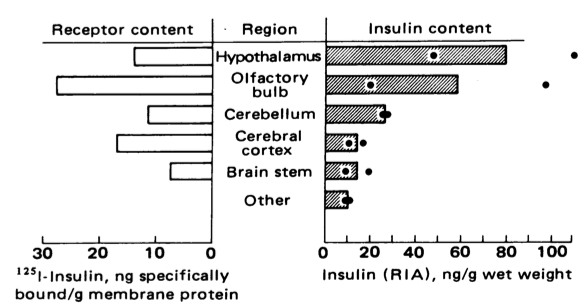 Insulina y Cerebro
El cerebro sintetiza insulina en especial en el hipocampo, corteza prefrontal, bulbo olfatorio y corteza entorrinal. ( Celulas piramidales)
La mayor fuente de insulina cerebral es la sistémica. Hasta 10 a 100 veces mas que en plasma
Receptores GLUT-3, cuerpo neuronal y axones
También GLUT-1 y GLUT-4
Neuroprotección en áreas de memoria, promueve plasticidad y sobrevida neuronal
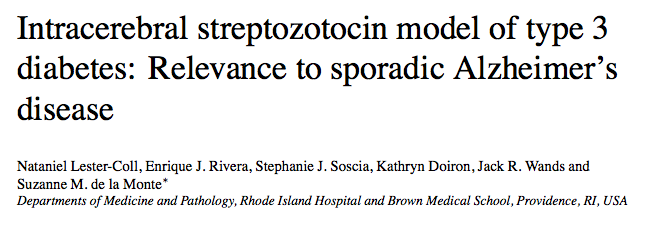 Cel.B e Islotes Pancréaticos
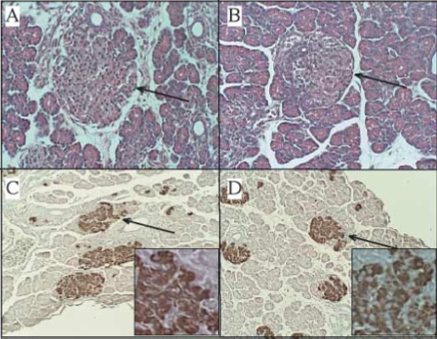 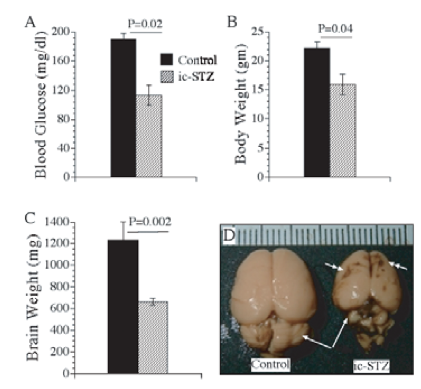 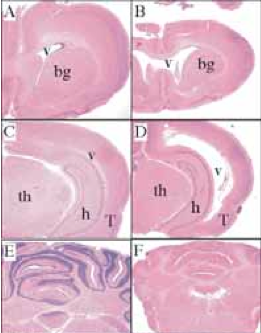 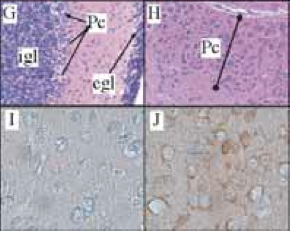 corteza
Tálamo e hipocampo
cerebelo
cerebelo
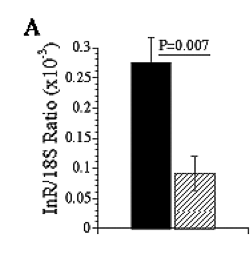 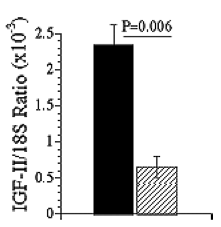 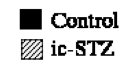 Receptor de insulina
Factor de Crecimiento semejante a insulina-1
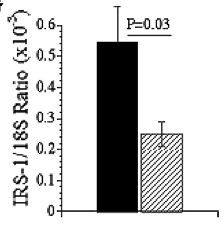 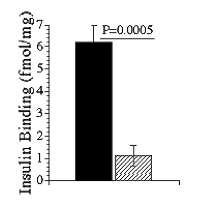 Unión insulina-receptor
Sustrato del receptor de Insulina-1
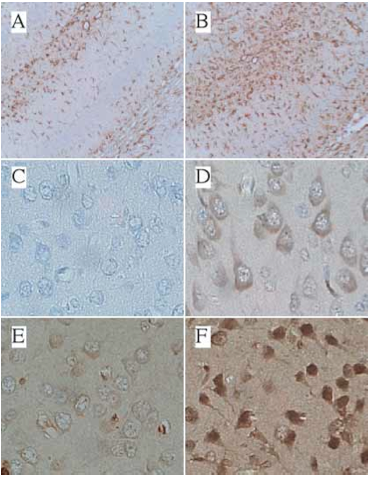 Neurodegeneración
Hiperfosforilación de TAU
ubiquitinización
Proteina TAU/B amiloide
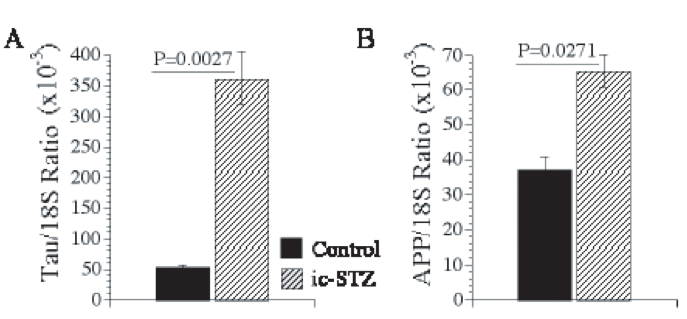 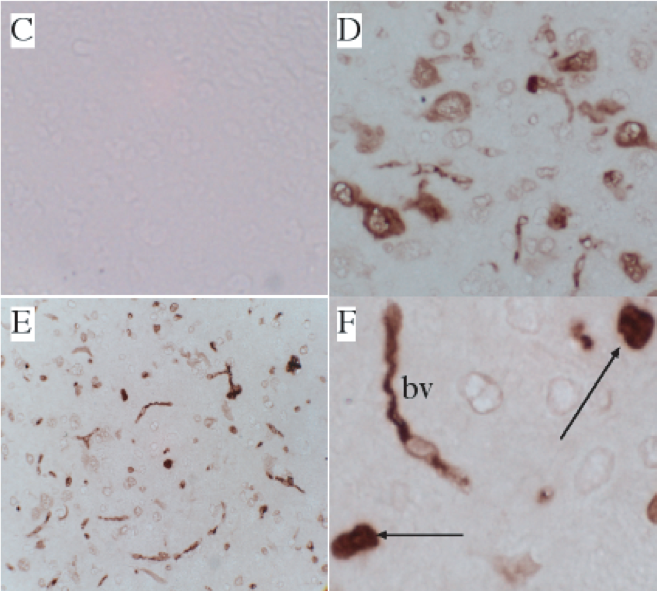 control
B-amiloide:neuronas y vasos
B-amiloide en Vasos
B-amiloide enGlía e intersticio
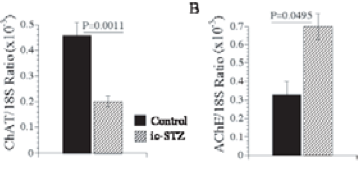 ACETILCOLINA
ACETILCOLINESTERASA
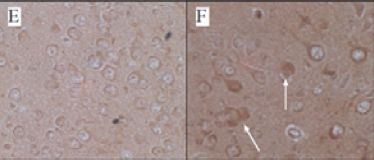 ACETILCOLINESTERASA CORTICAL
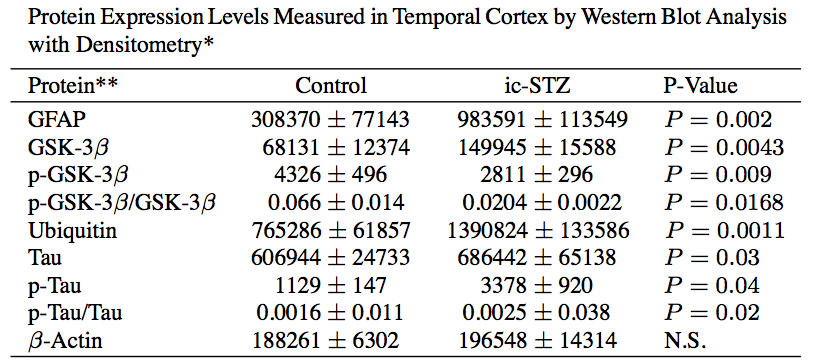 ¿Y la Insulina?....
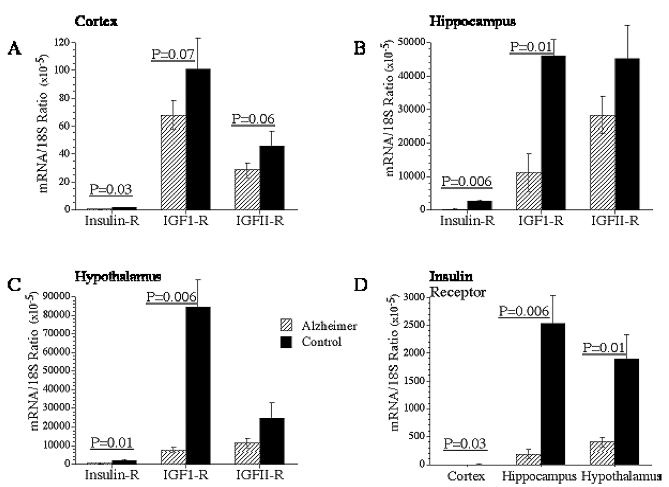 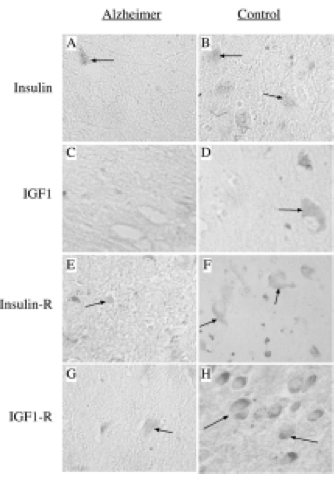 Modelo…
Lesión de células productoras de insulina
Alteraciones en las vías de señalización
    - Receptor de insulina
    - Sustrato del sensibilizador de insulina
    - Factor de Crecimiento semejante a insulina
Activación de gen de Proteina Precursora de Amiloide
Acúmulo y oligomerización de B-amiloide
Hiperfosforilación de Tau
Ubiquitinización
Neurodegeneración
Cinética de Insulina
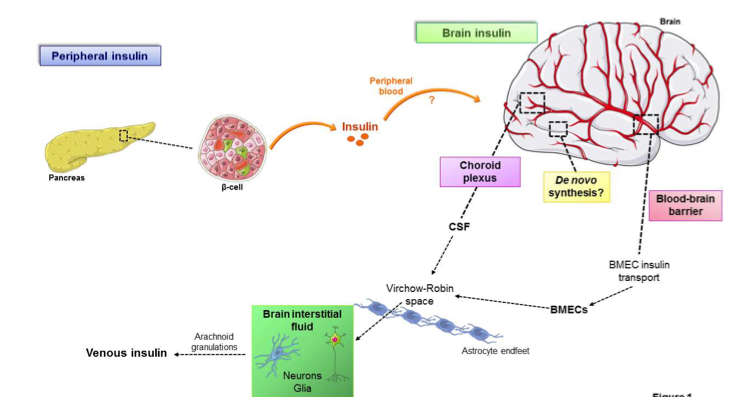 Algo más que control de la Glucosa
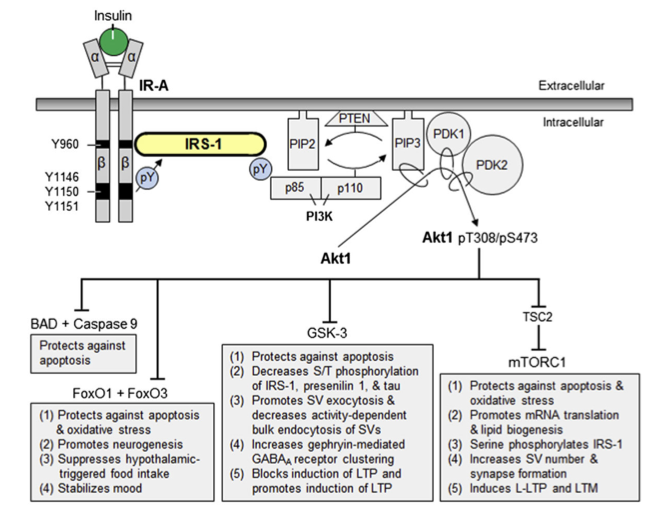 Resistencia Cerebral a la Insulina
Mutaciones Genéticas
HiperFosforilación del Receptor en residuos de serina
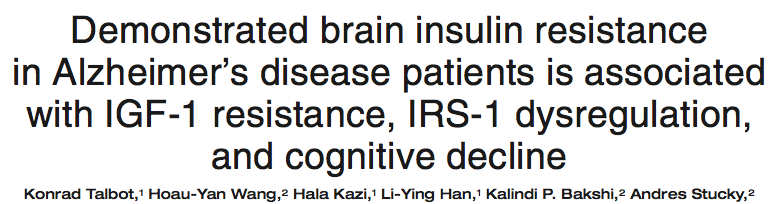 Mecanismos
Alteración en la Cinética de oligómeros de B-amiloide
Disminución en la Degradación de B-amiloide por baja actividad de Enzima degradadora de Insulina
A su vez el acúmulo de B-amiloide favorece la redistribución de receptores de insulina
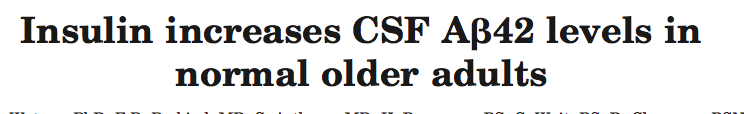 Mecanismos
La RI y un estado de incremento de insulina cerebral favorece la fosforilación de TAU, a través de:
   - Activación de GSK-3b
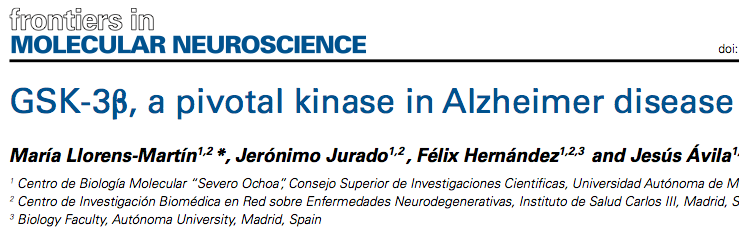 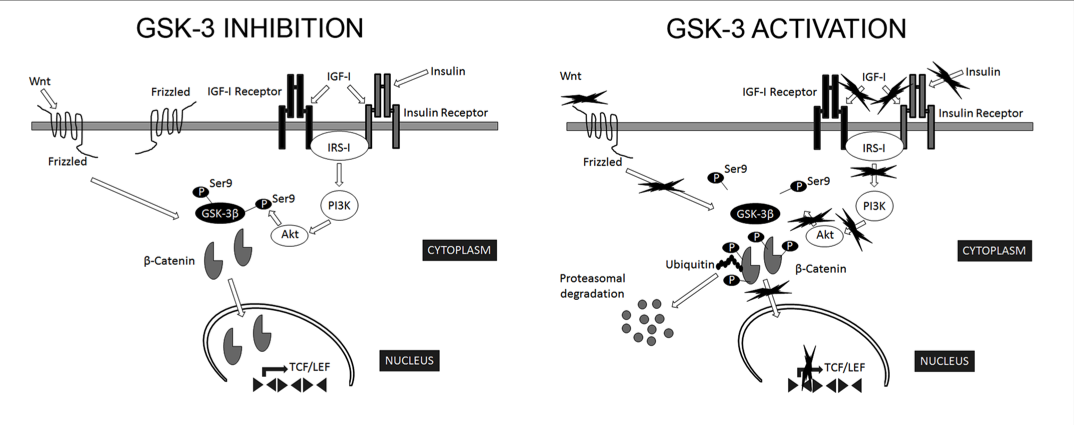 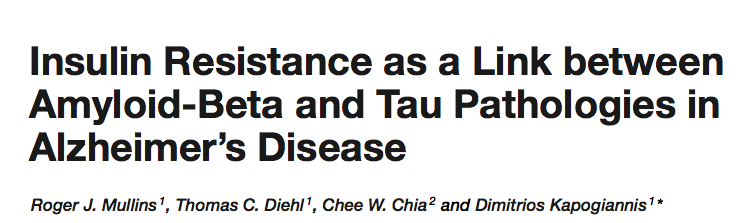 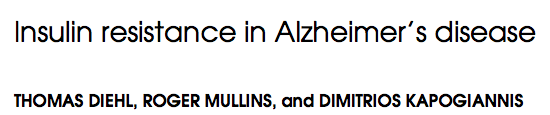 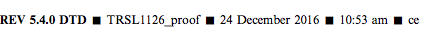 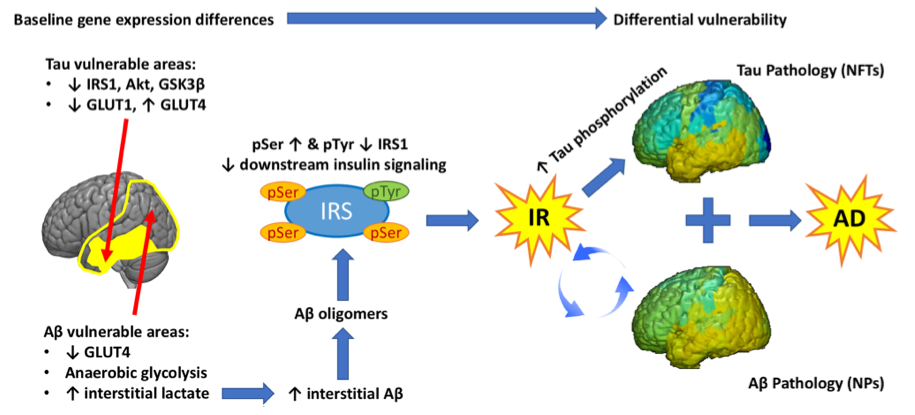 Front Mol Neurosci 2014;7:46.
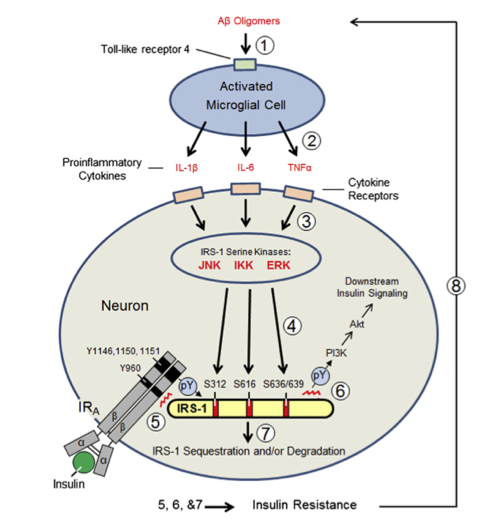 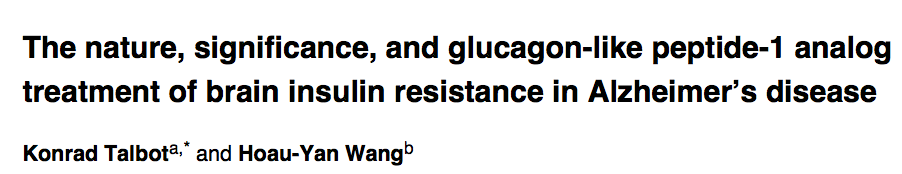 GLP-1/RI/GSK-3B
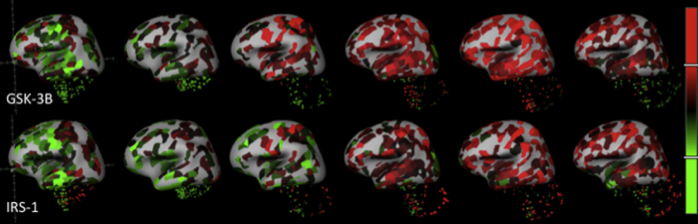 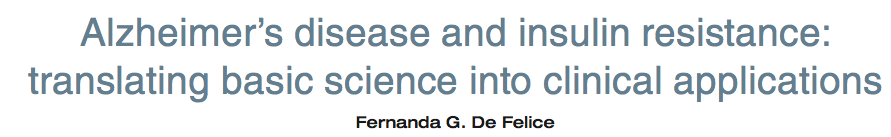 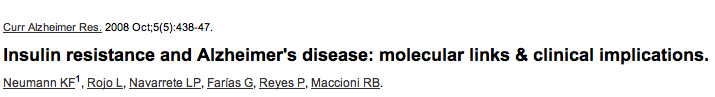 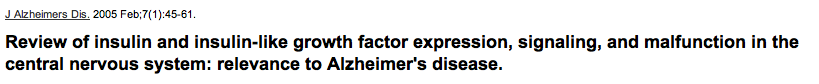 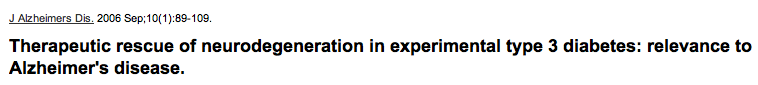 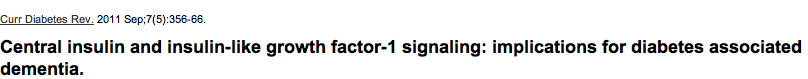 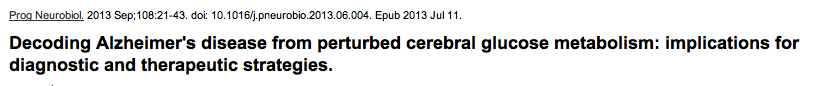 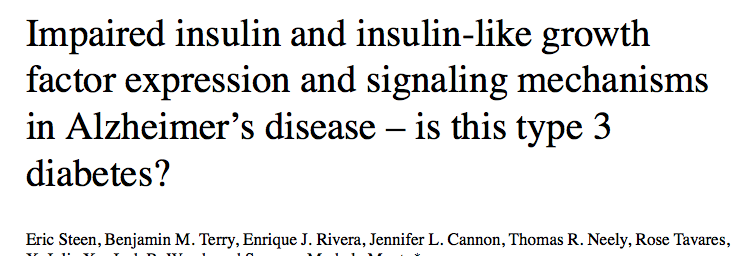 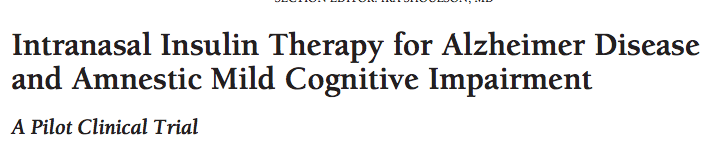 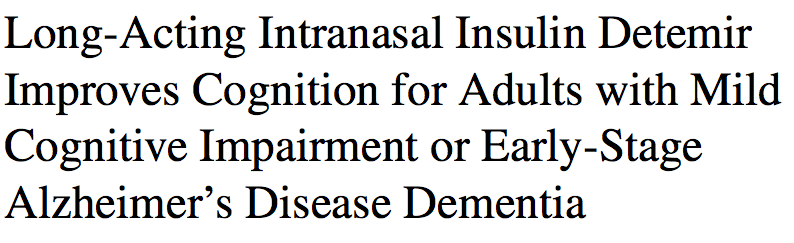 *APOE-4
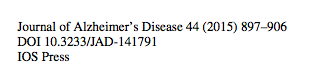 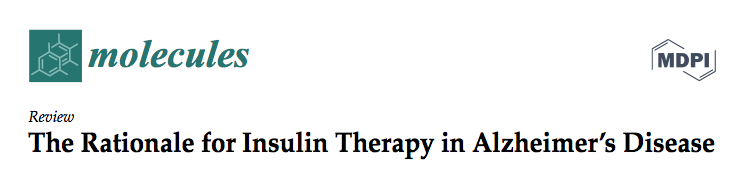 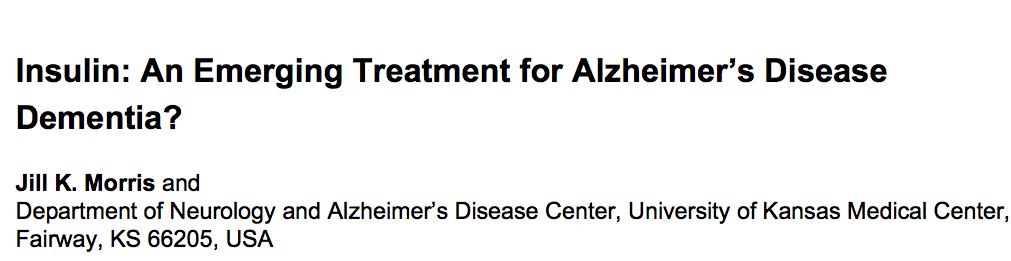 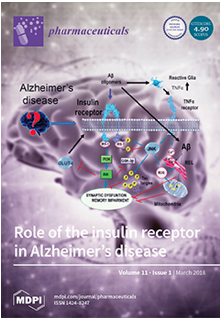 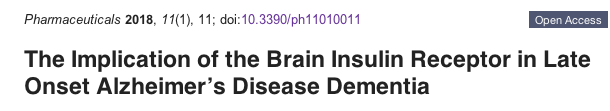 Líneas de Investigación…
Sensibilizadores de Insulina:
    - Tiazolidenionas/Glitazonas
    - PPAR
    - Incremento de Glut-4/Neuroinflamación
Agonistas de GLP-1:
    - GLP-1.. Cel L intestinales. Liberación de Insulina.
       Pasa a SNC
    - Exenatida
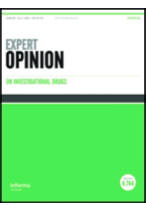 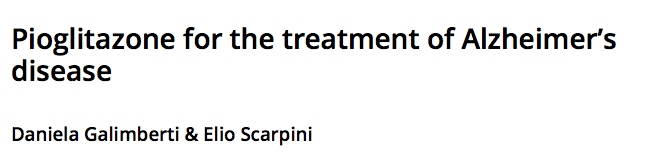 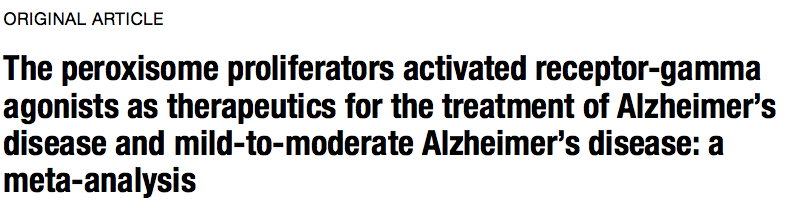 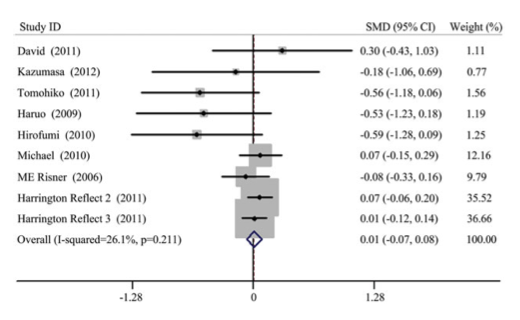 Agonistas de GLP-1
Neuroprotección
Revierte la resistencia a la insulina en SNC
Disminuye fosforilación de TAU
Disminuye los depósitos de B-amiloide
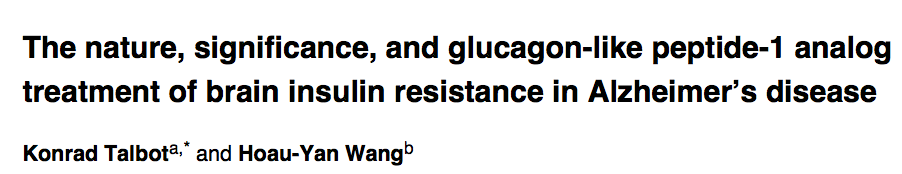 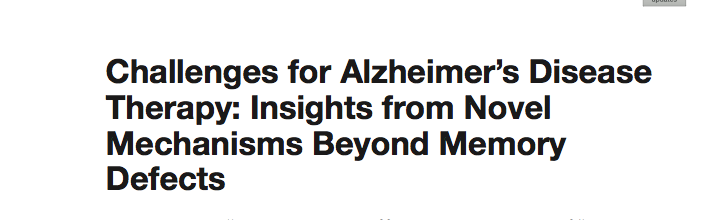 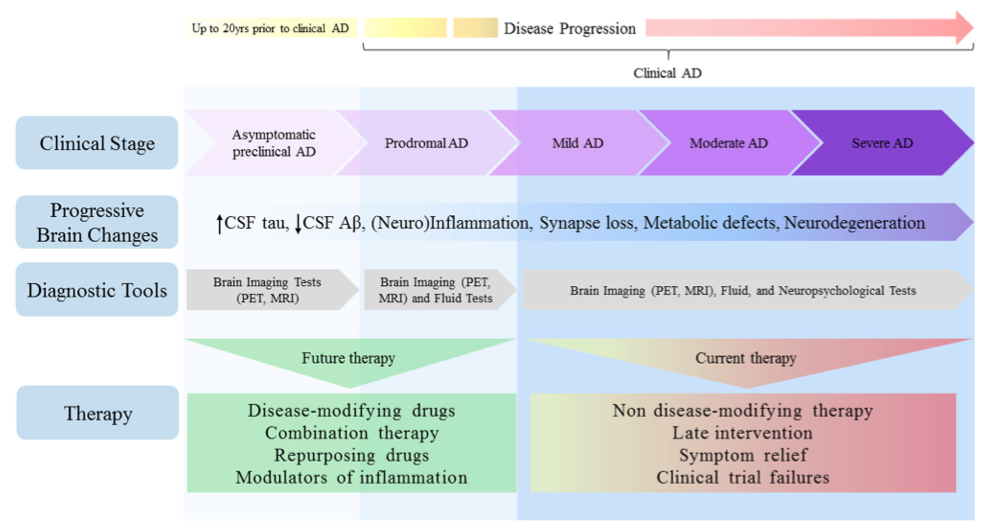 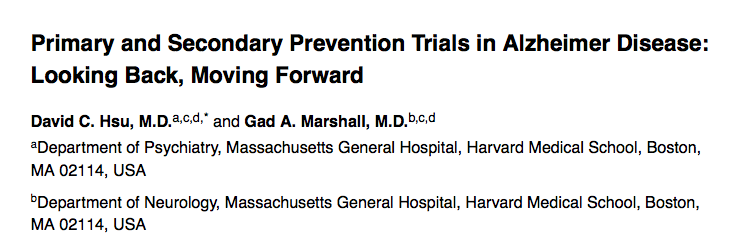 DIABETES TIPO 3
SÍNDROME METABÓLICO CEREBRALoDISHOMEOSTASIS METABÓLICA CEREBRAL
¿Una Nueva Entidad?
Hiperinsulinemia
Resistencia a la Insulina:
    - Receptor
    - Postreceptor
Inflamación
Oxidación
Neurodegeneración
Disfunción en la neurotransmisión
Proteinopatía
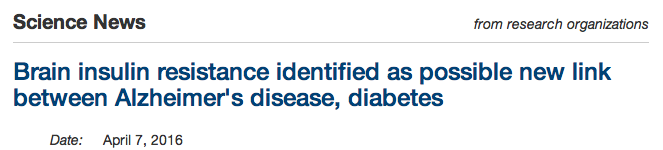 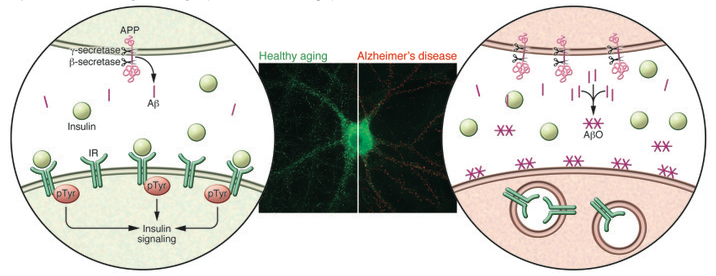 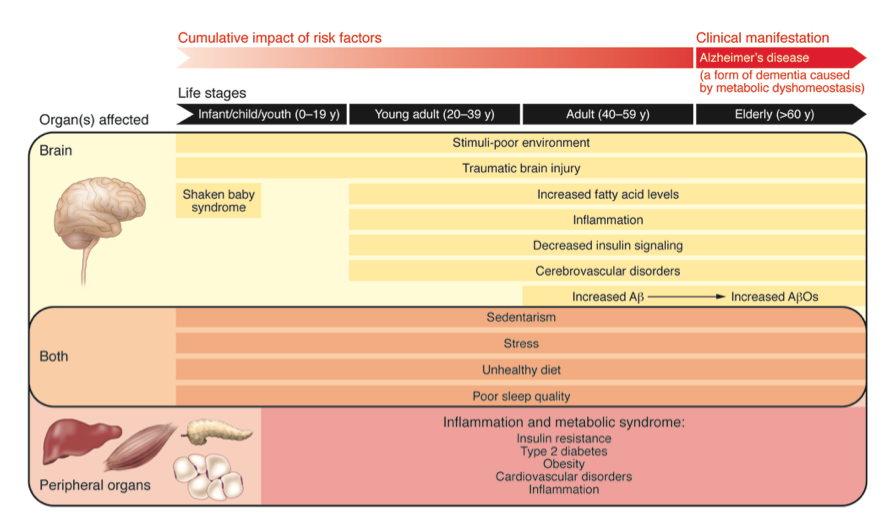 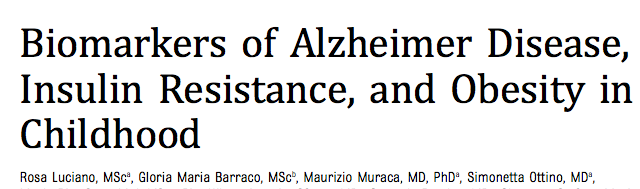 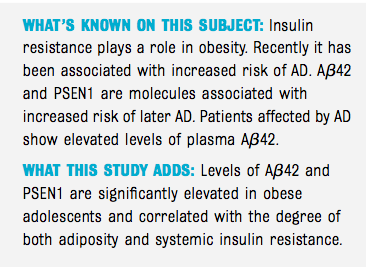 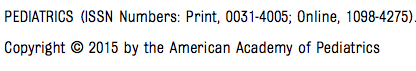 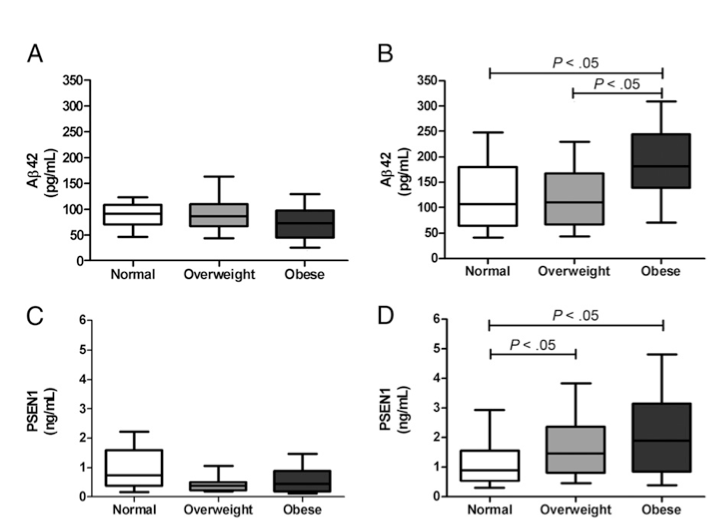 PRE-ESCOLARES
ADOLESCENTES
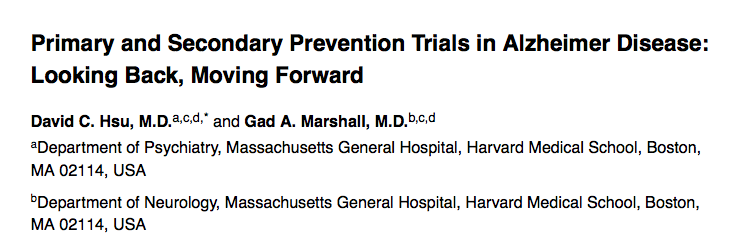 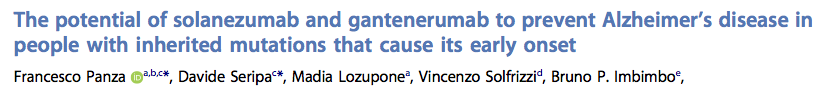 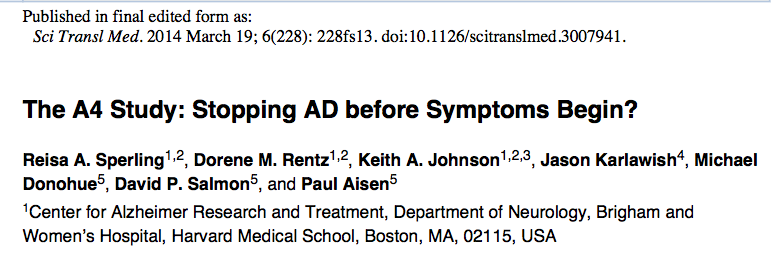 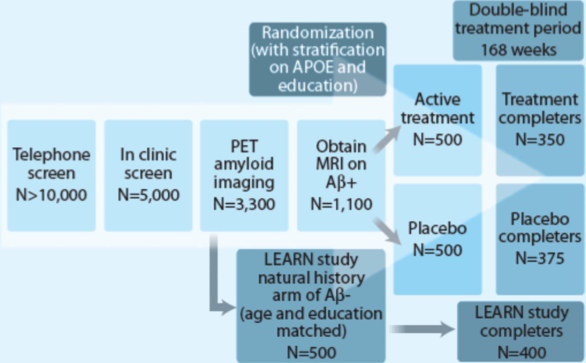 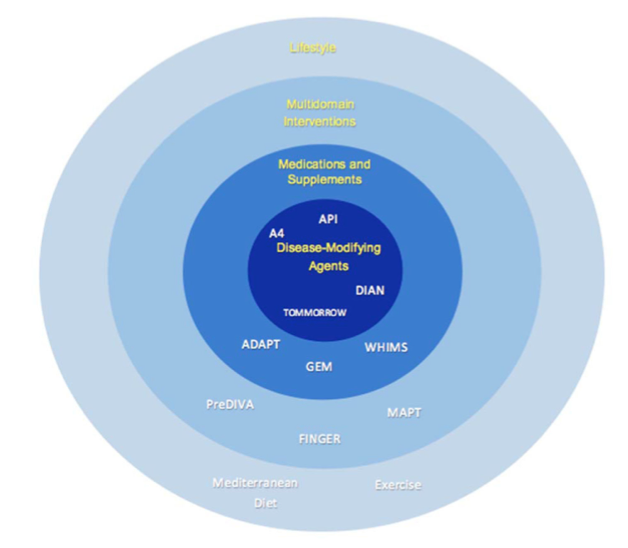 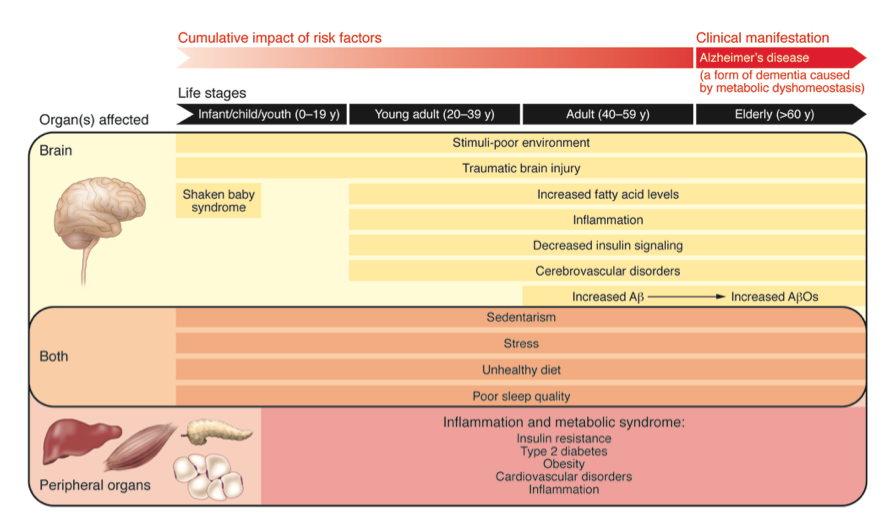 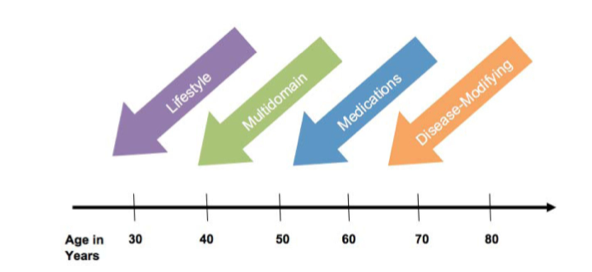 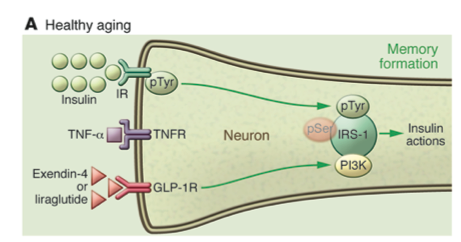 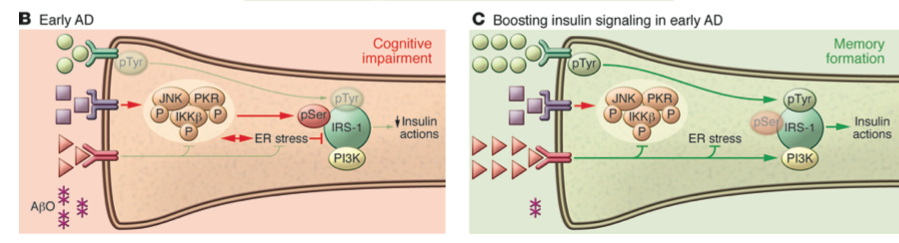 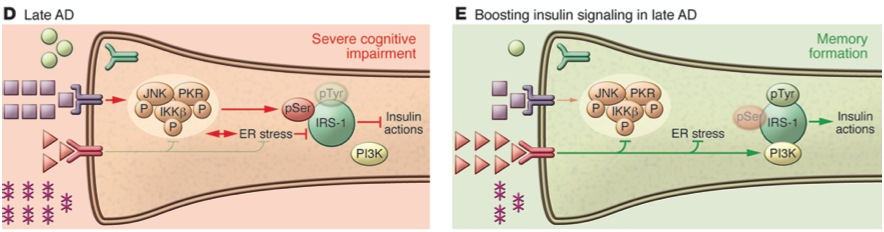 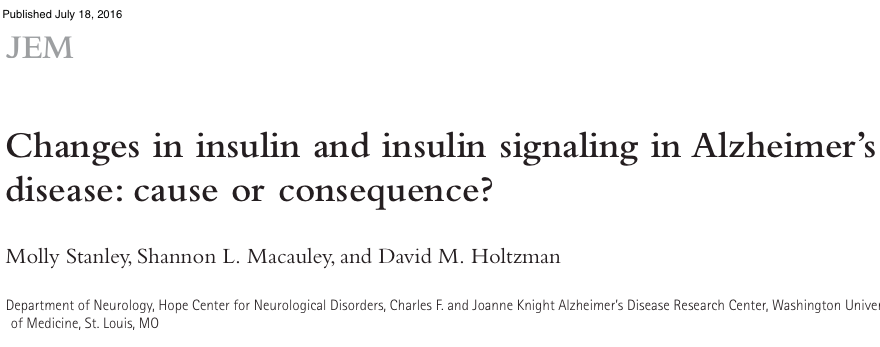 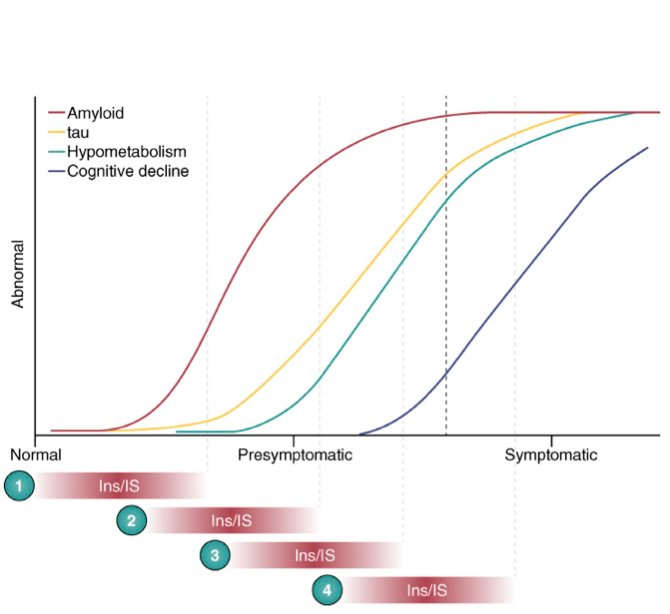 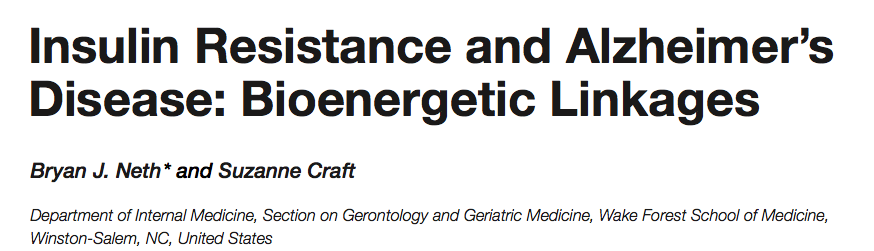 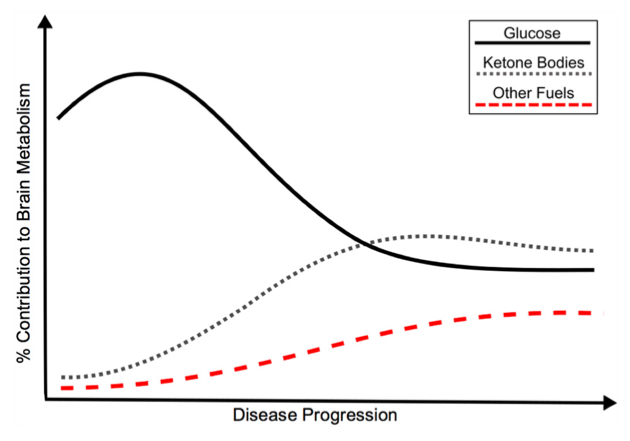 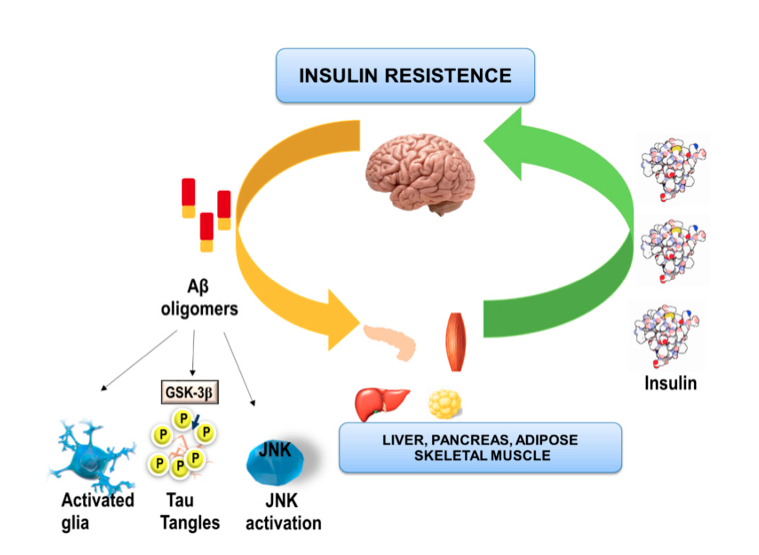 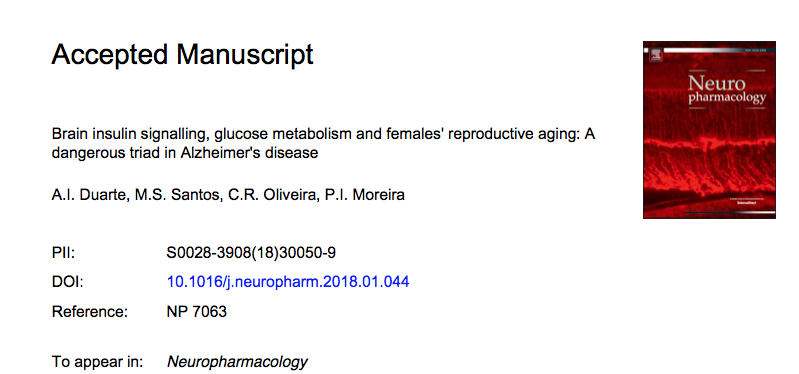 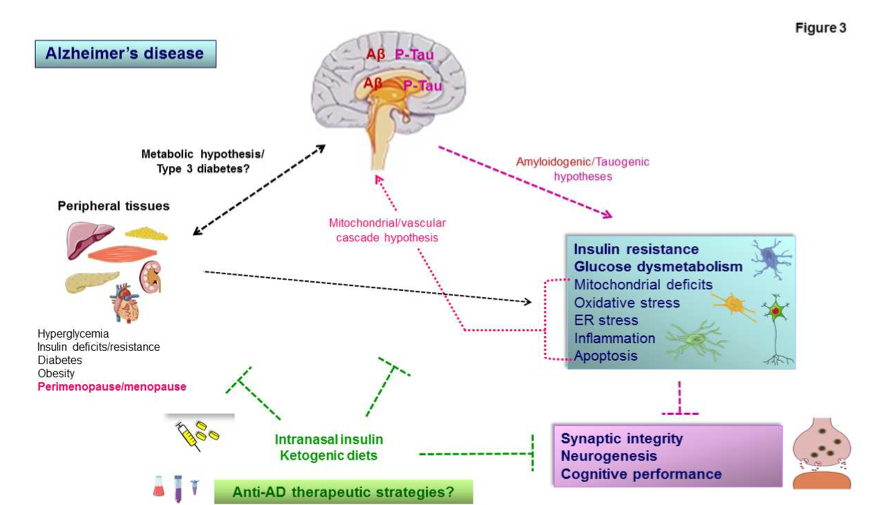